Power Sharing
Communities & Regions of Belgium
Brussels – Capital Region – Dutch were a Minority
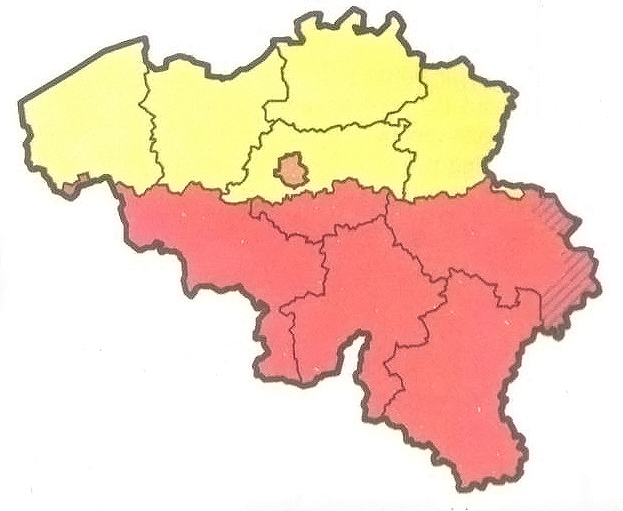 Flemish –  59% - Dutch – benefit of education and economic development.
German –  1%
Wallonia –  40% - French – Rich & Powerful
Ethnic Communities of Sri Lanka
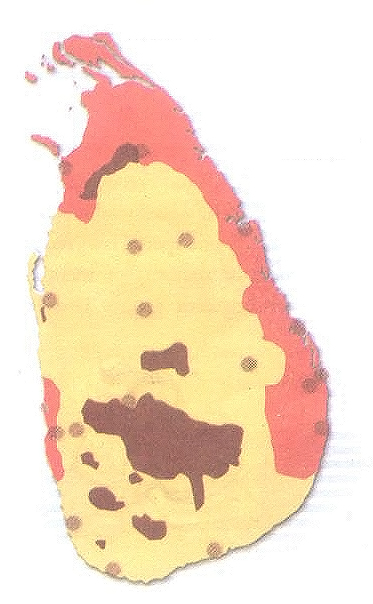 Sri Lankan Tamils – Occupy N & E – Hindus & Muslims
Sinhalese –  74% - Buddhist –
Both Sinhalese & Tamil –  7% - Christian
Tamils –  18%
Muslims –  1%
Indian Tamils –  Hindus & Muslims
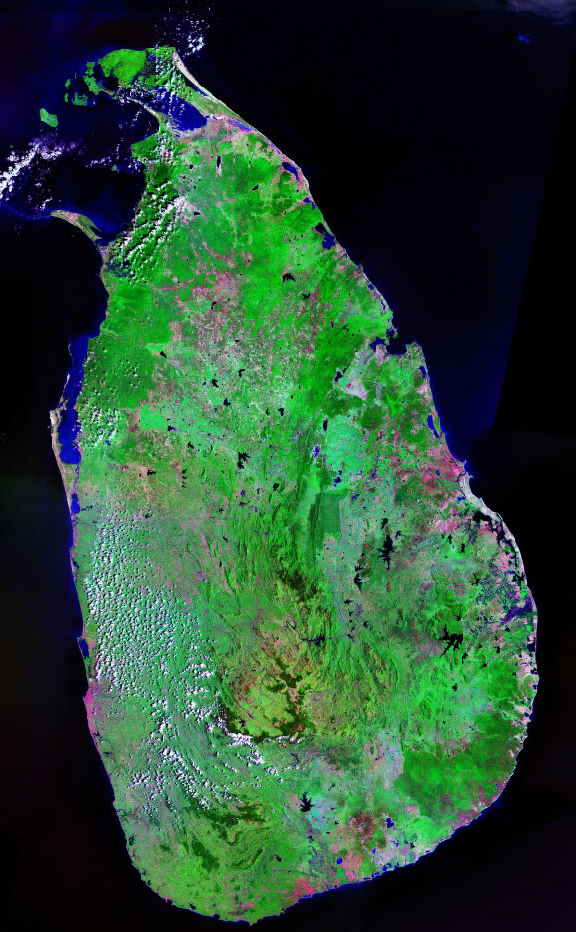 Reasons for Alienation of  Sri Lankan Tamils / Majoritarianism in Sri Lanka
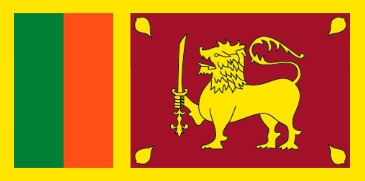 Reasons…
Dominance of Sinhalese community due to majority 
1956 Act made Sinhala as the only official language
Preferential policies favouring Sinhalese in university position and jobs
State to protect and foster Buddhism
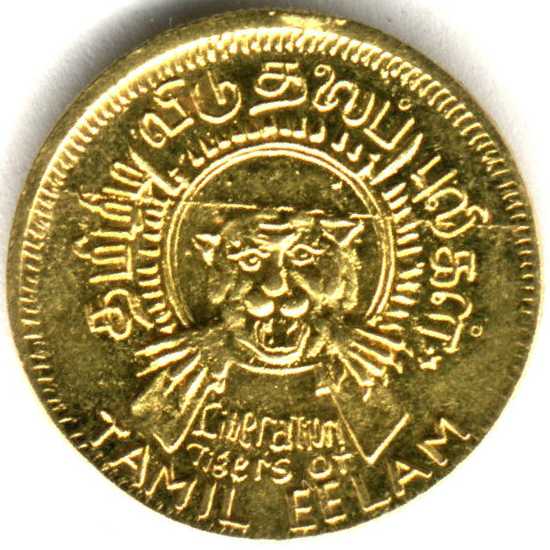 Position of Sri Lankan Tamils…
Launched political parties and struggles for recognizing Tamil as an official  language 
Demanded autonomy 
Equal opportunity in education and jobs 
Political organization was formed demanding an independent TAMIL EELAM
in North & East Sri Lanka
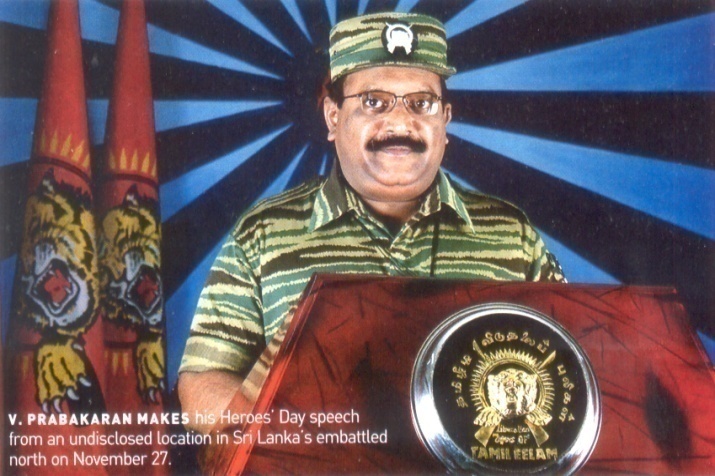 Civil War…
Causes
Both sides started 
		distrusting each other

Effects
Social,Cultural& Economic 
				setback
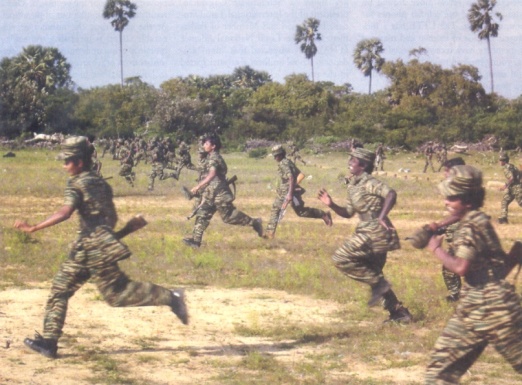 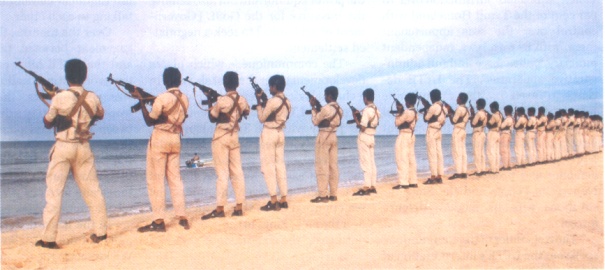 Power SharingbyAccommodation inBelgium
Power Sharing - Belgium
Equal number of Ministers from Dutch and French speaking areas in the Central Govt.
No single community can make decisions unilaterally 
Transfer of power from the centre to the state. State govt. will not be a subordinate to the centre.
Separate govt. in Brussels with equal representation for the French and the Dutch.
Formation of COMMUNITY Govt elected by the people belonging to one language community Dutch, French and German wherever they live. This has power regarding
Culture, education and language related issues.
Power Sharing - Result
The country united respecting the feelings of different communities and regions.
Belgium & Sri Lanka
Similarities: Both are democracies.
Differences: Power sharing arrangement is different.
What is unique about Belgium?
Leaders have realized that unity of the country is possible only by respecting the feelings and interests of different communities and regions.
What was the drawback in the system followed by Sri Lanka?
Dominance of majority community - Sinhalese by refusing to share power with Tamils resulting in disunity.
Why is Power Sharing desirable in a Democracy?
Prudential
Reduces conflicts between  
       social groups.
2. Stability of political order.
3. Better outcome.
Moral
1. It is the spirit of democracy.
2.People have the right to be consulted for governing practices.
3. Power sharing is valuable.
Why in a democracy should political power be distributed?
People are the source of all power.
People rule themselves through institutions of self governance.
Due respect is given to diverse groups and views.
All have a voice in shaping public policies.
Forms of Power sharing…
Forms of Power sharing…
Forms of Power sharing…
Forms of Power sharing…
Summary…
Any Question?
Thank You!